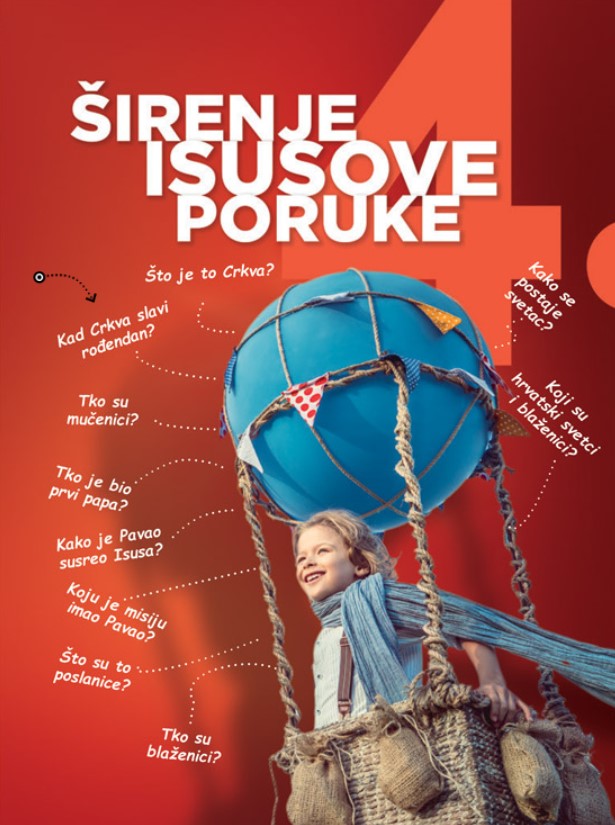 ŽIVOT PRVIH KRŠĆANA
Isus šalje Duha Svetoga
-Duhovski događaj
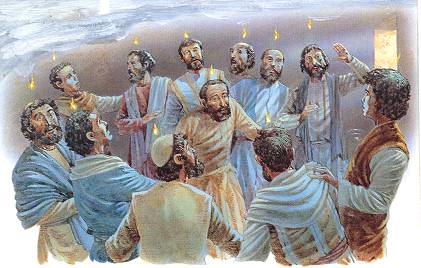 ŽIVOT PRVIH KRŠĆANA
Isus šalje Duha Svetoga
-Duhovski događaj
-Jeruzalem

-pedeseti dan nakon Kristova uskrsnuća

-silazak Duha Svetoga na apostole

-rođendan Crkve (Duhovi)
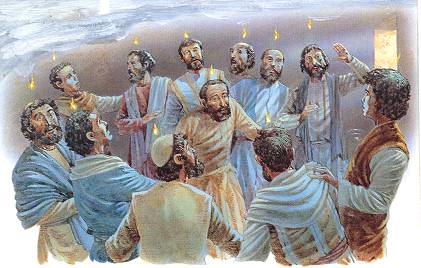 -Djela apostolska (Dj)
-svjedoči nam da su prvi kršćani živjeli kao jedno srce i jedna duša

-bijahu postojani:- u nauku apostolskom
			
			   - u zajedništvu
			   
                      - u lomljenju kruha
			 
                     - u molitvama
Progoni prvih kršćana
- prvi mučenik Crkve - sv. Stjepan

- progoni Crkve u Rimskom Carstvu:
		-rimska vlast u početku tolerirala 		 kršćanstvo
		-slijede sustavni i krvavi progoni  		 Neron, Decije, Dioklecijan
		-kršćani se često skrivaju u 	 		 katakombama
Crkva izlazi iz katakomba

	-313. Milanski edikt (car Konstantin)– 	 	kršćanstvo slobodna i ravnopravna 	religija u RC

	-380. car Teodozije – kršćanstvo proglašeno 	jedinom službenom religijom u RC
Sveti Petar
-zvao se Šimun (Isus ga naziva Stijena = Petar)

-s bratom Andrijom postaje prvi Isusov učenik

-bio je svjedokom svih važnijih zbivanja Isusova javnog djelovanja

-Isus mu je namijenio vodeću ulogu u Crkvi (Petar – Stijena), Petar = apostolski prvak

-bio je prvi rimski biskup (papa)

-podnio mučeničku smrt za vrijeme cara Nerona
SVETI PAVAO

-dva imena: Savao/Pavao

-rođen je u Tarzu, Mala Azija

-obitelj židovskog podrijetla, vrlo odana židovskoj vjeri i predaji

-sa šesnaest godina pohađa školu u Jeruzalemu

-postaje progonitelj kršćana

-na putu u Damask doživio je OBRAĆENJE

-Pavao postaje najgorljiviji širitelj kršćanstva

-osniva mnoge kršćanske zajednice i piše poslanice
Pavlova misijska putovanja
-nakon susreta s uskrslim Kristom, Pavao se obratio

-od Gospodina je dobio zadatak (misiju) da pronese njegovo ime po cijelome svijetu

-Pavao poduzima putovanja na kojima propovijeda poganima, osniva zajednice, piše poslanice (pisma)
Prvo Pavlovo misijsko putovanje:
		
  -Cipar i Mala Azija

  -Pavao i Barnaba propovijedaju 
   Židovima i poganima
	
  -Pavao shvaća da Isusova 
   Radosna vijest nije namijenjena 
   samo Židovima nego svim 
   ljudima (poganima)
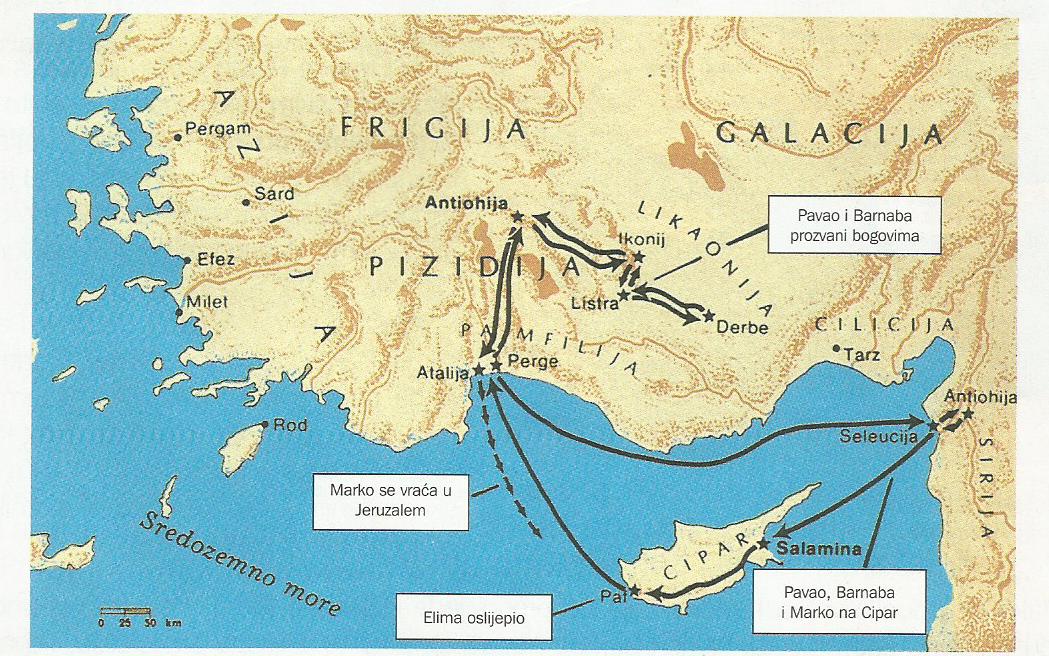 Drugo Pavlovo misijsko putovanje:

  -prenosi evanđelje u Europu
	
  -Filipi – prva europska  
   kršćanska zajednica
	
  -posjetio Atenu – propovijedao 
   bez uspjeha
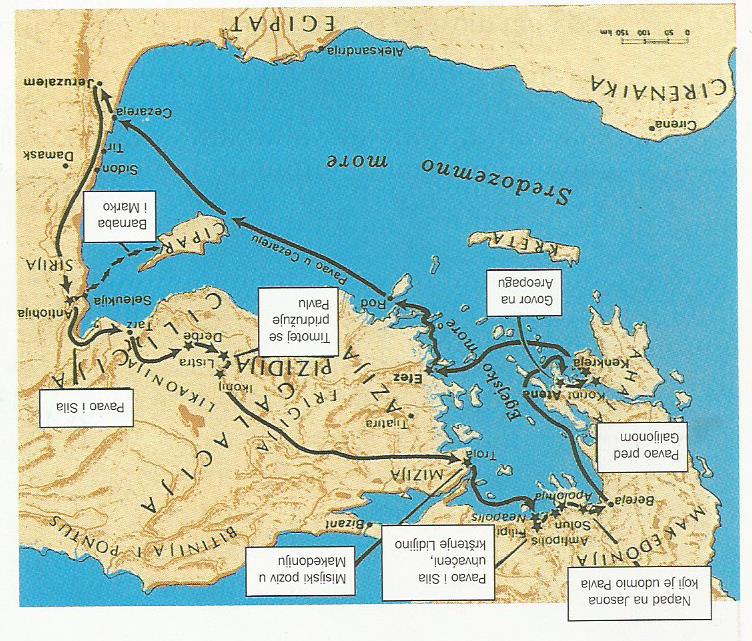 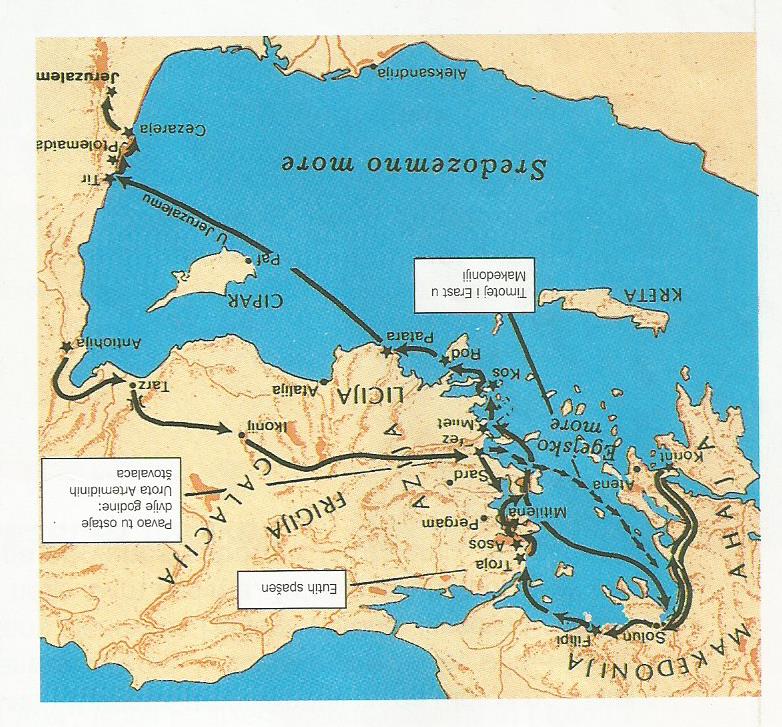 Treće Pavlovo misijsko putovanje:

  -cilj putovanja Efez

  -održava veze s drugim 
   kršćanskim zajednicama (piše  
   pisma - poslanice)

  -putovanje završilo uhićenjem 
   Pavla, zatočen u Cezareji
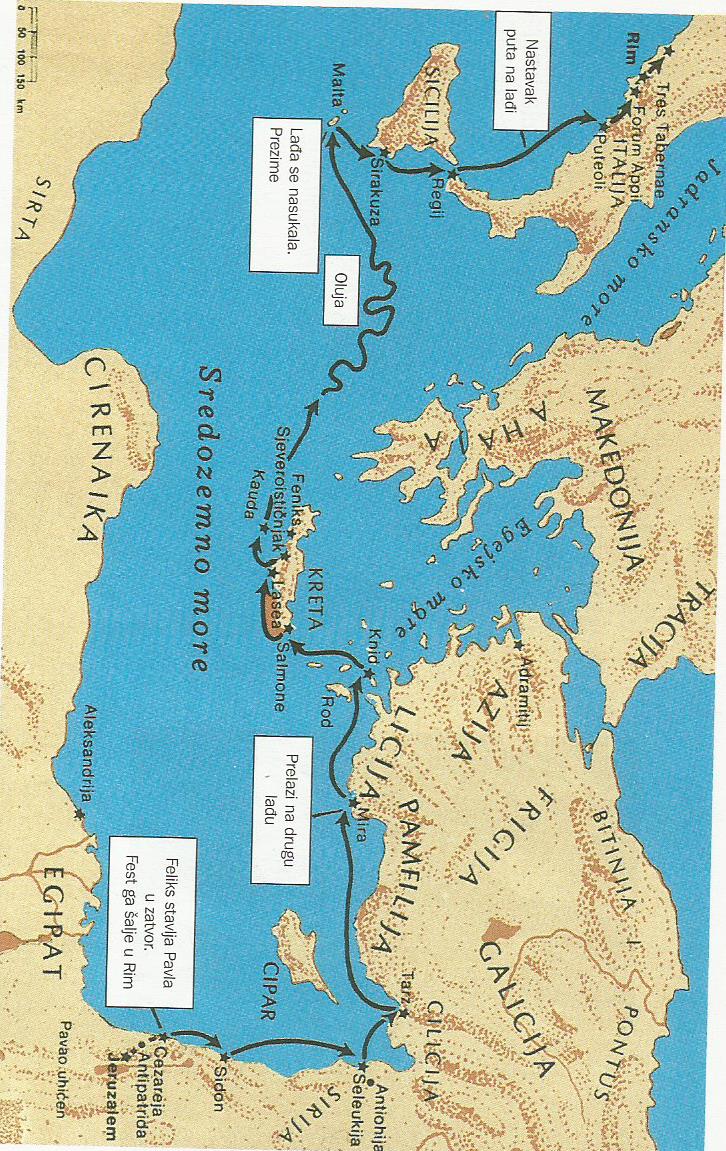 Put u Rim:

  -priziva se na carski sud 
   u Rimu

  -dolazi u Rim, slobodno 
   propovijeda 

  -osuđen na smrt, 
   odrubljena mu glava (za  
   vrijeme cara Nerona)
Širenje Isusove poruke_Život prvih kršćana_sv. Petar_sv. Pavao_ponavljanje_(5a)



Širenje Isusove poruke_Život prvih kršćana_sv. Petar_sv. Pavao_ponavljanje_(5b)


Širenje Isusove poruke_Život prvih kršćana_sv. Petar_sv. Pavao_ponavljanje_(5c)
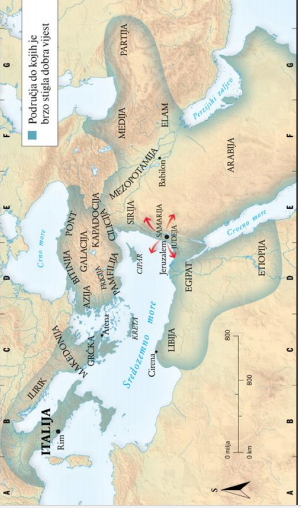 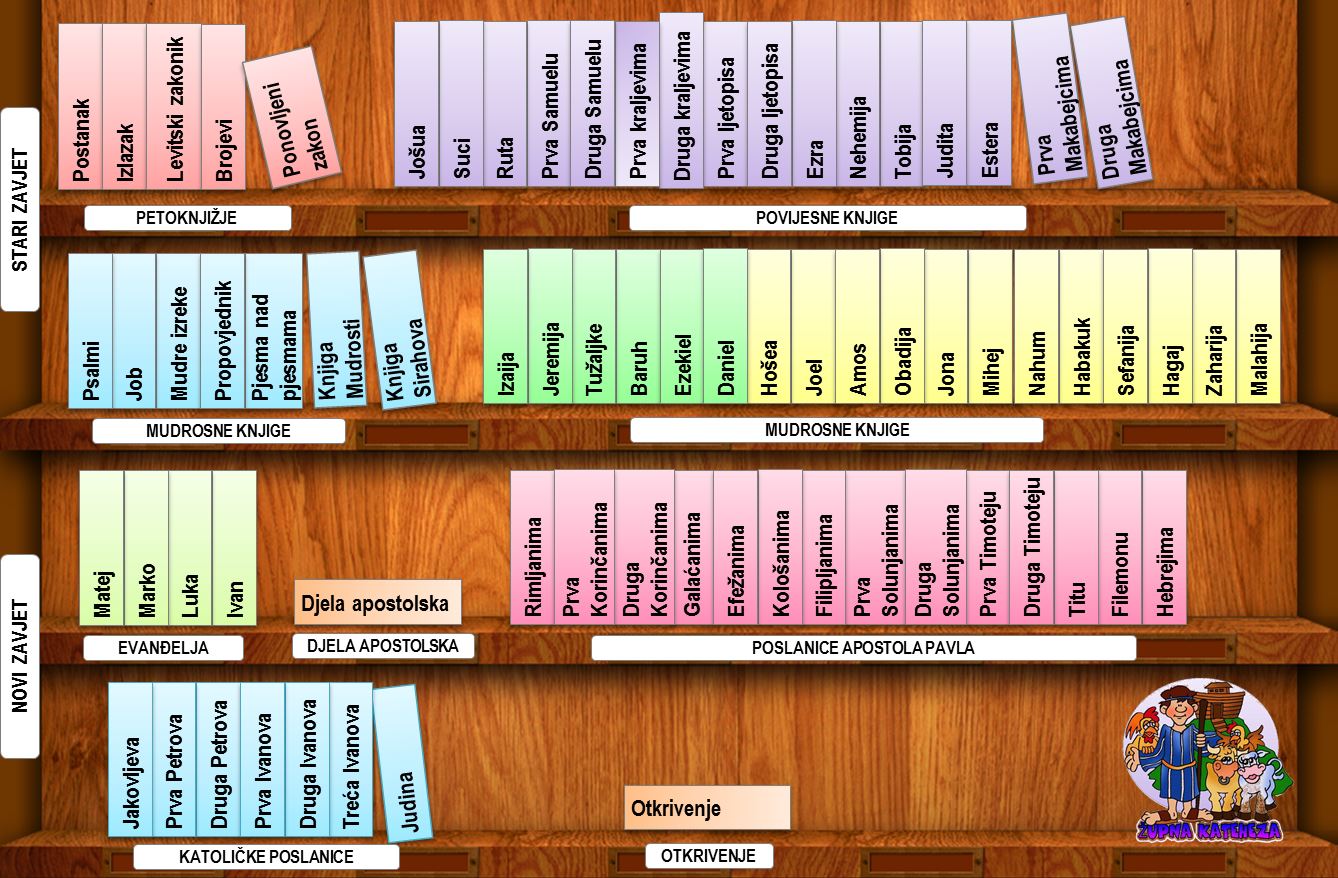